Parkinson’s Disease Psychosis: A Case of Delusions, Diagnosis and Therapeutic Management
Daniel Kremens, MD, JDAssociate ProfessorVice Chair for EducationCo-Director, Movement Disorders ProgramThomas Jefferson UniversityPhiladelphia, PA
Disclaimer
The views and opinions expressed in this educational activity are those of the faculty and do not necessarily represent the views of TotalCME, Inc., the CME providers, or the companies providing educational grants. This presentation is not intended to define an exclusive course of patient management; the participant should use their clinical judgment, knowledge, experience, and diagnostic skills in applying or adopting for professional use any of the information provided herein. Any procedures, medications, or other courses of diagnosis or treatment discussed or suggested in this activity should not be used by clinicians without evaluation of their patient's conditions and possible contraindications or dangers in use, review of any applicable manufacturer’s product information, and comparison with recommendations of other authorities. Links to other sites may be provided as additional sources of information.
History
Sam Jones is a 78-year-old gentleman who was diagnosed with PD seven years ago. Other than his PD, he has some mild anxiety and constipation
He is a retired executive and has been married to his wife Lisa for 46 years. They have 2 adult children, Beth and Anne, who live nearby
Mr. Jones presents for an urgent visit prior to his scheduled 6-month follow up. He is accompanied by his wife in addition to his daughter Beth, which is unusual
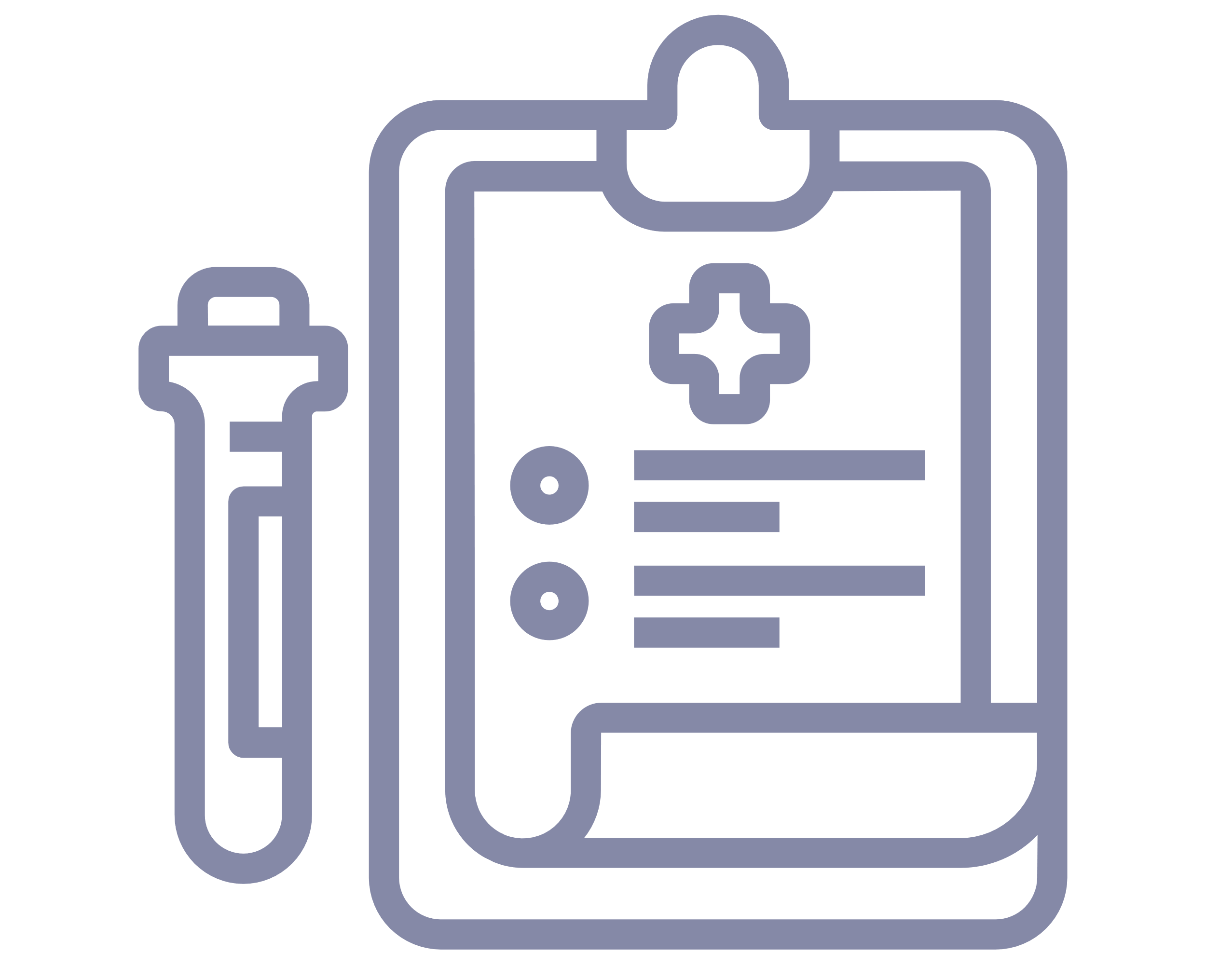 PD, Parkinson’s disease.
History
When asked what prompted the urgent visit, Mr. Jones appears mildly agitated and says he doesn’t know why he is here because he feels fine
His daughter Beth says that for the past several months, he has accused his wife of infidelity with an elderly neighbor. Initially, they thought he was joking but his accusations became more frequent and demeaning. His wife is tearful and adamantly denies any impropriety. Beth confirms that there is nothing happening; in fact, the neighbor is quite ill and rarely interacts with anyone
The accusations came to a head over the weekend when Mr. Jones accused his daughter Beth of stealing his money and helping her mother cover the affair
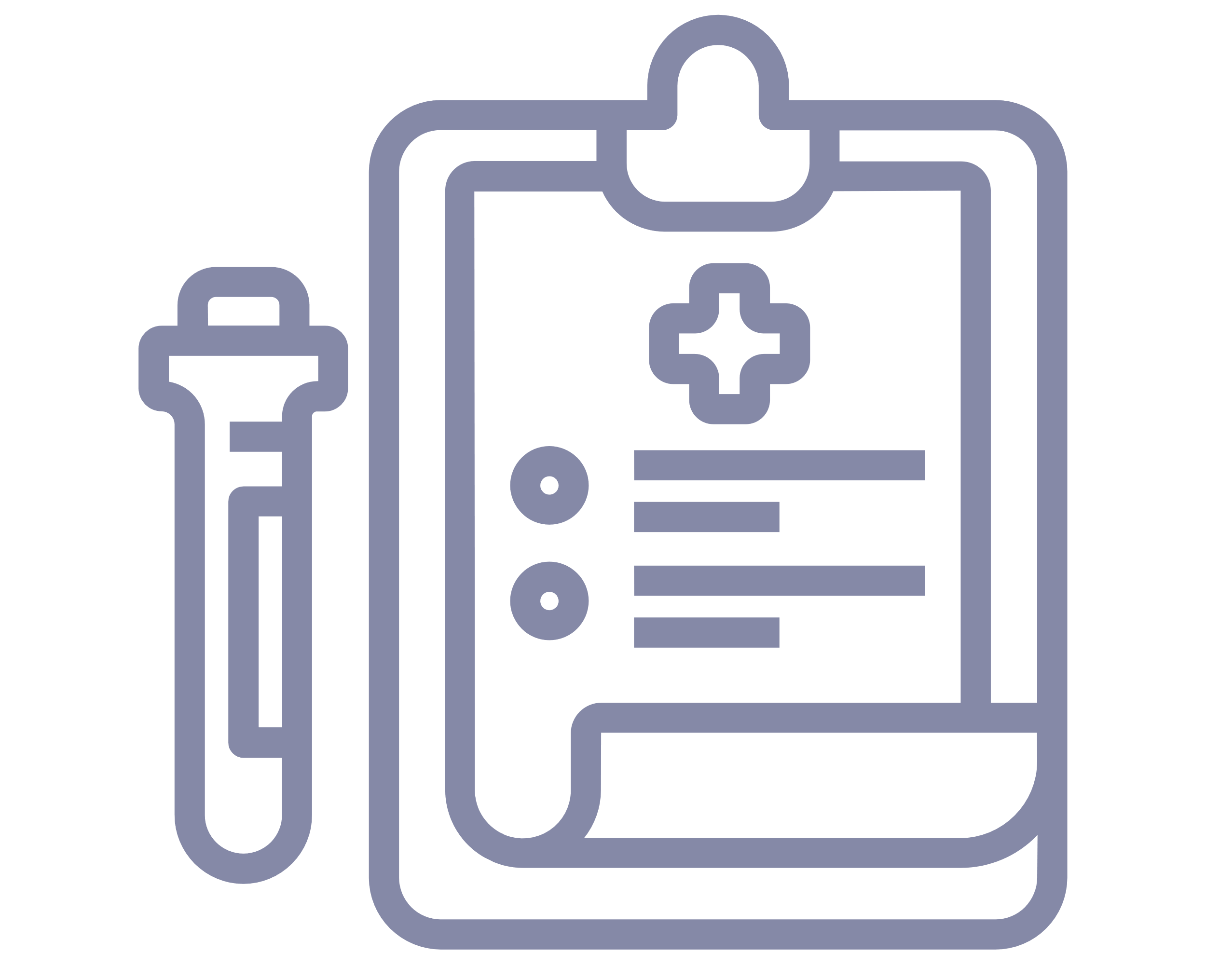 History
His current medications are CD/LD 25/100 1 tab 4 times daily, rasagiline 1 mg daily and sertraline 25 mg daily.
On examination, he is afebrile and his vital signs are unremarkable. He scores a 26/30 on his Montreal Cognitive Assessment exam, missing 2 points for recall, 1 point for cube drawing and 1 point for date
He has some mild bradykinesia bilaterally, which is worse on his left. He has mild rigidity in his left wrist. His posture is slightly stooped. His stride length is mildly reduced with decreased left arm swing
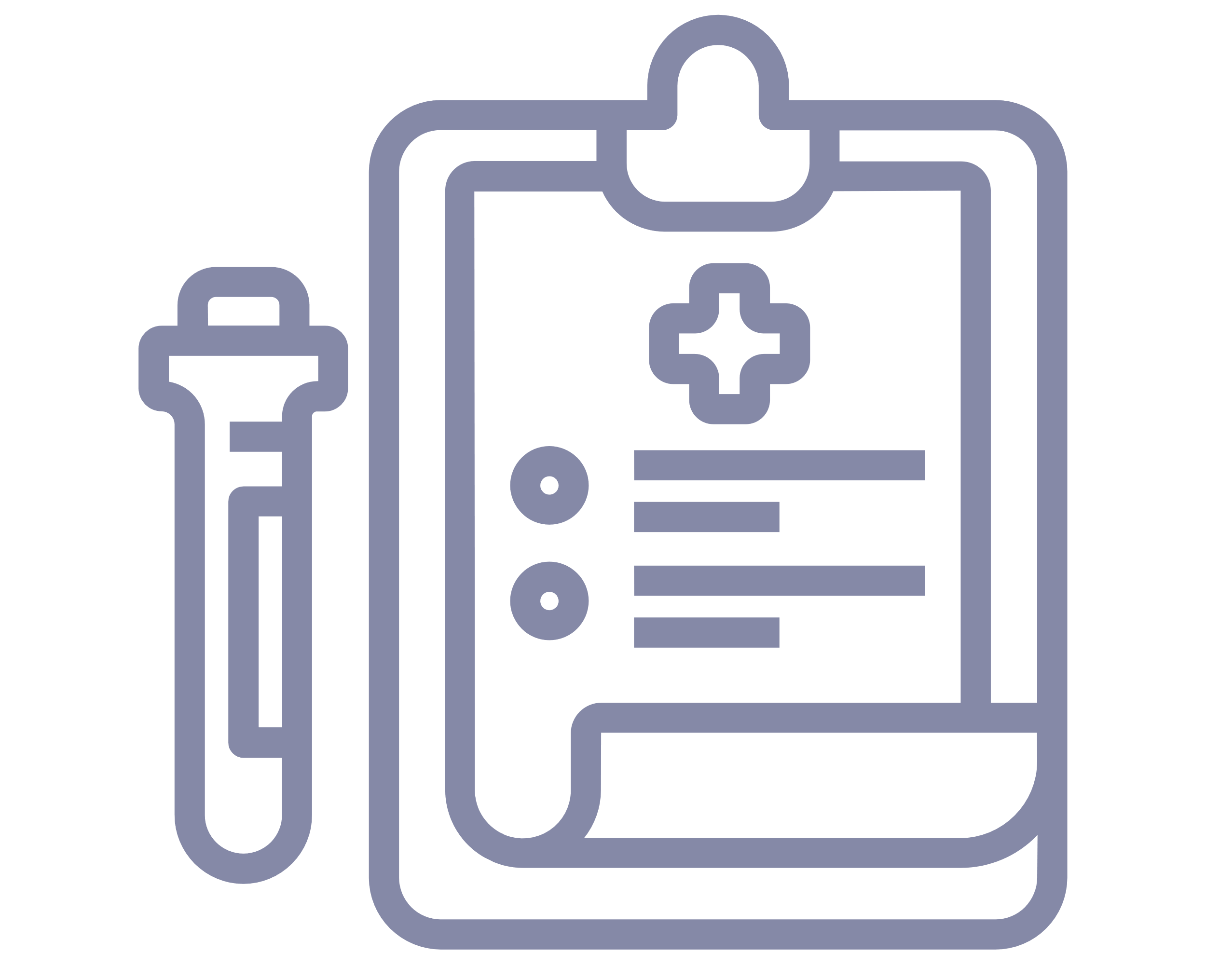 CD/LD,  carbidopa-levodopa.
Parkinson’s Disease Psychosis Has a Distinct Clinical Profile: 2007 Provisional NINDS/NIMH Diagnostic Criteria1
Presence of 1 of the following in a patient with PD:
Hallucinations
Delusions
Illusions
Presence

Primary diagnosis of PD
PDP symptoms must occur after the onset of PD
Must be recurrent/continuous for 1 month
May occur with or without insight, dementia, and PD treatment
Other medical or psychological causes have been ruled out
NIMH, National Institute of Mental Health; NINDS, National Institute of Neurological Disorders and Stroke.   
1. Ravina B et al. Mov Disord. 2007;22:1061-8.
PDP Symptoms
Hallucinations: 
Perception of an object/event in the absence of an external stimulus1-3
Usually visual, but may be auditory, tactile, gustatory or olfactory
Commonly of people or animals 
Generally brief
Often occur in dim lighting or at the end of the day
Insight usually maintained initially, then lost as disease progresses
Ravina B, et al. Mov Disord. 2007;22:1061-8; 2. Fénelon G, et al. Hallucinations in Parkinson’s disease. Brain. 2000;123:733-45; 3. Goldman JG, et al. Expert Opin Pharmacother. 2011;12:2009-14.
PDP Symptoms
Illusions: 
Misinterpretation or disturbance in perception of an external stimulus1,2

False sense of presence (presence hallucinations):
Vivid sensation that someone is present nearby when no one is actually there1-3
Delusions: 
Firmly sustained false belief maintained despite no evidence or evidence to the contrary1
Often focused on spousal infidelity or abandonment
Persecutory
Reference
Ravina B, et al. Mov Disord. 2007;22:1061-8; 2. Fénelon G, et al. Brain. 2000; 123:733-45; 3. Fénelon G, et al. Neurol Neurosurg Psychiatry. 2011; 82(11):1219-24.
You ask Mr. Jones simple screening questions about what his daughter and wife are saying
Mr. Jones confirms that he is very distraught because he is convinced that his wife is indeed having an affair and that she and his daughter are stealing his retirement savings as well
You explain to Mr. Jones and his family that it is common for PD patients to have delusions as part of his disease
You are going to make sure that nothing else, such as an infection or medication, is causing the delusional thinking
You reassure Mr. Jones and his family that delusions are treatable and discuss options for treatment